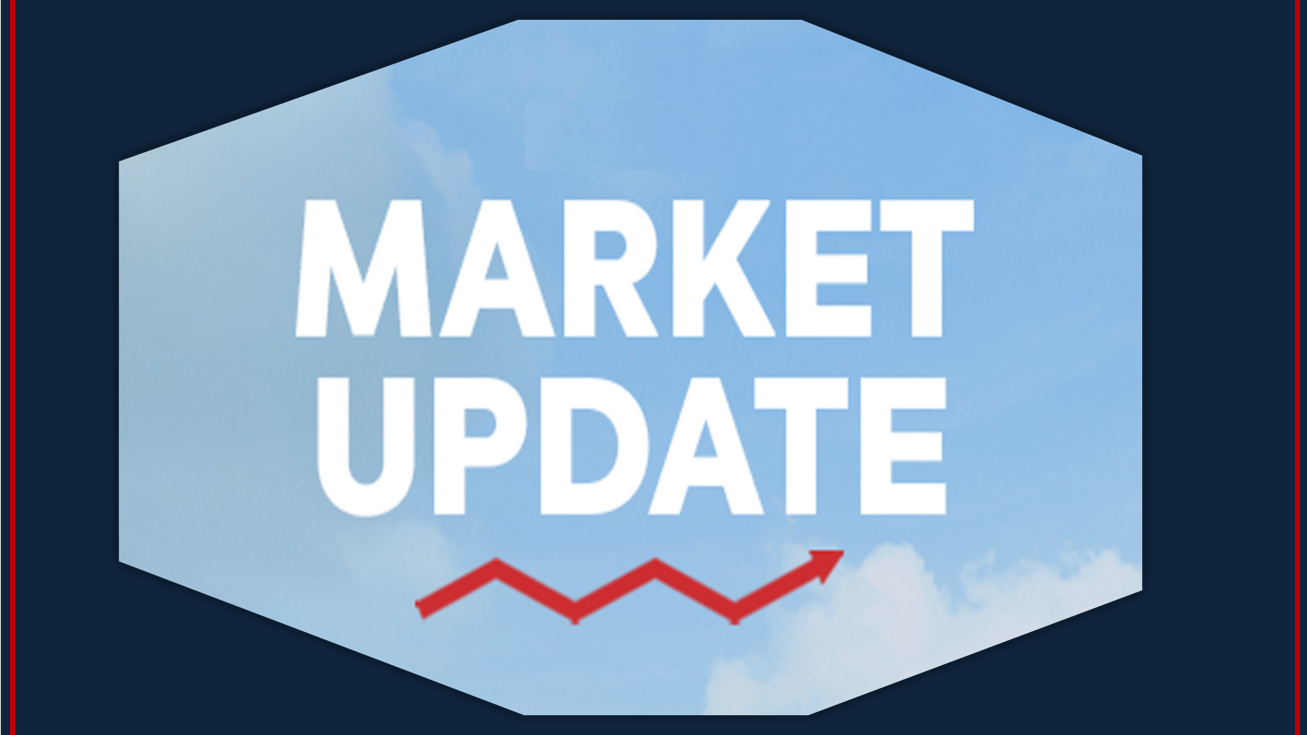 1
Will Mortgage Rates 
Keep Rising?
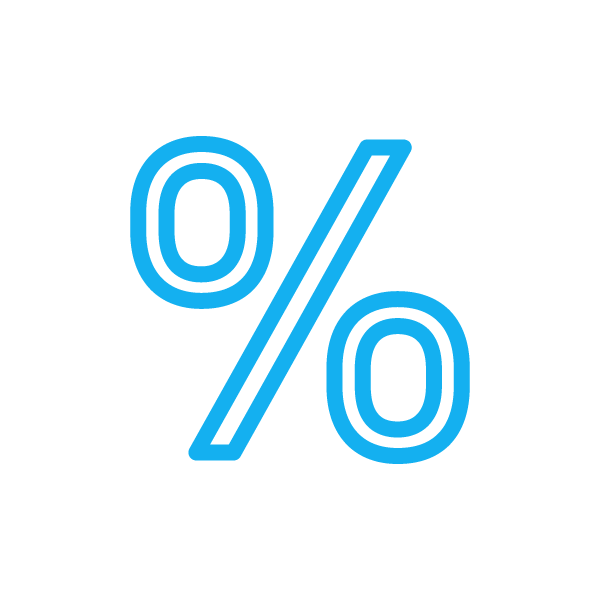 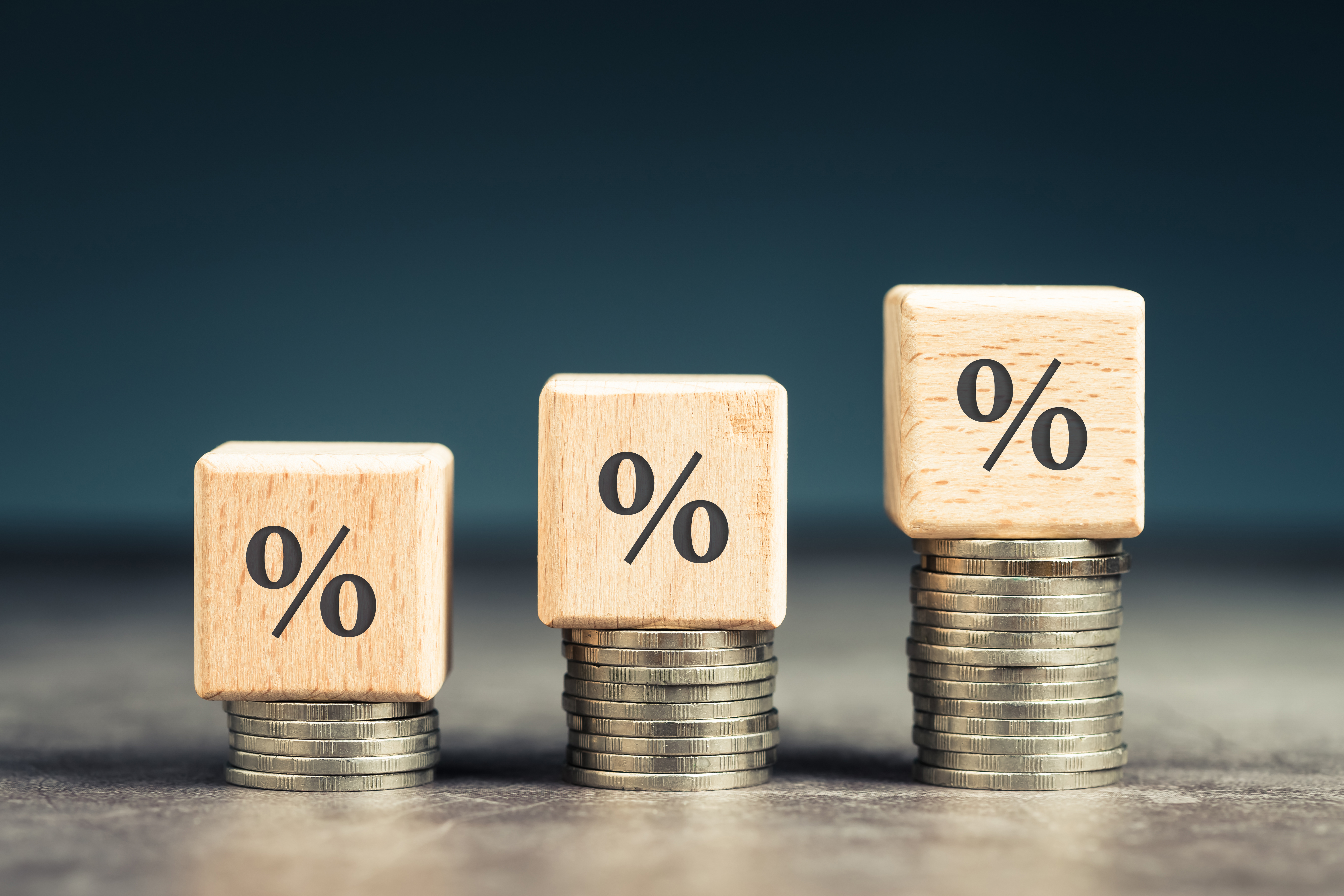 2
Mortgage Rates Rising This Year
Freddie Mac 30-Year Fixed Rate, January 2022–Today
6.95
3.22
Source: Freddie Mac
3
[Speaker Notes: https://freddiemac.gcs-web.com/node/26191/pdf
http://www.freddiemac.com/pmms/]
U.S. 30-year fixed mortgage rates have increased 3.83 percentage points since the end of last year. That's the biggest year-to-date increase in rates in over 50 years.
- Len Kiefer, Deputy Chief Economist, Freddie Mac
4
[Speaker Notes: https://twitter.com/lenkiefer/status/1583120440477638656]
With inflation still running at a 40-year high and the Fed expecting a few more rate increases to combat it, mortgage rates will experience upward pressure through the end of 2022.
- George Ratiu, Manager of Economic Research, Realtor.com
5
[Speaker Notes: https://twitter.com/GeorgeRatiu/status/1588171575613804544]
While mortgage rates are expected to continue to drift higher over the coming months, much of the rapid increase in rates is likely behind us.
- Mark Fleming, Chief Economist, First American
6
[Speaker Notes: https://www.firstam.com/news/2022/overvalued-markets-increasing-20220927.html]
Is a Recession Around the Corner?
WSJ Economists’ Survey: Chances of a Recession in the Next 12 Months
Source: WSJ
7
[Speaker Notes: https://www.wsj.com/articles/economic-forecasting-survey-archive-11617814998]
A Recession Does Not Mean Falling Prices
Home Price Change During Last 6 Recessions
1991
2008
Sources: CoreLogic, The Balance
8
[Speaker Notes: https://www.corelogic.com/blog/2019/03/housing-recessions-and-recoveries.aspx​
https://www.thebalance.com/the-history-of-recessions-in-the-united-states-3306011​
https://www.corelogic.com/intelligence/find-stories/corelogic-hpi-posted-record-year-over-year-growth-in-2021/​]
A Recession Means Falling Mortgage Rates
Mortgage Rate Changes During the Last 6 Recessions
Source: Freddie Mac, The Balance
9
[Speaker Notes: http://www.freddiemac.com/pmms/
https://mtg-specialists.com/2022/05/11/recession-interest-rates-and-real-estate/]
What Are Experts Saying 
About Home Prices?
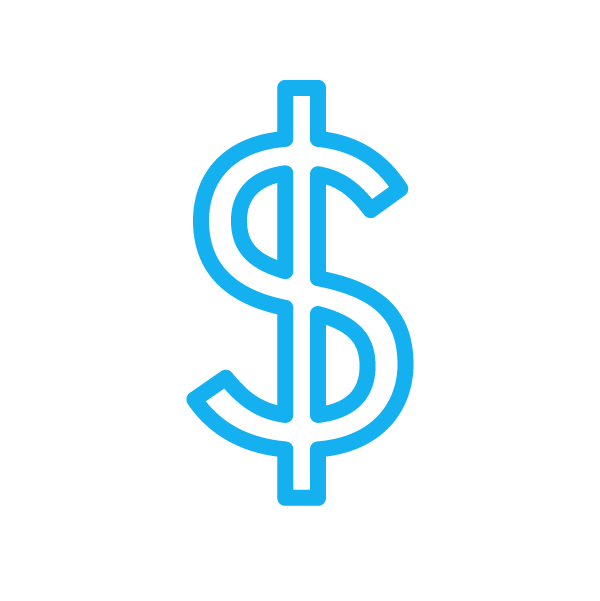 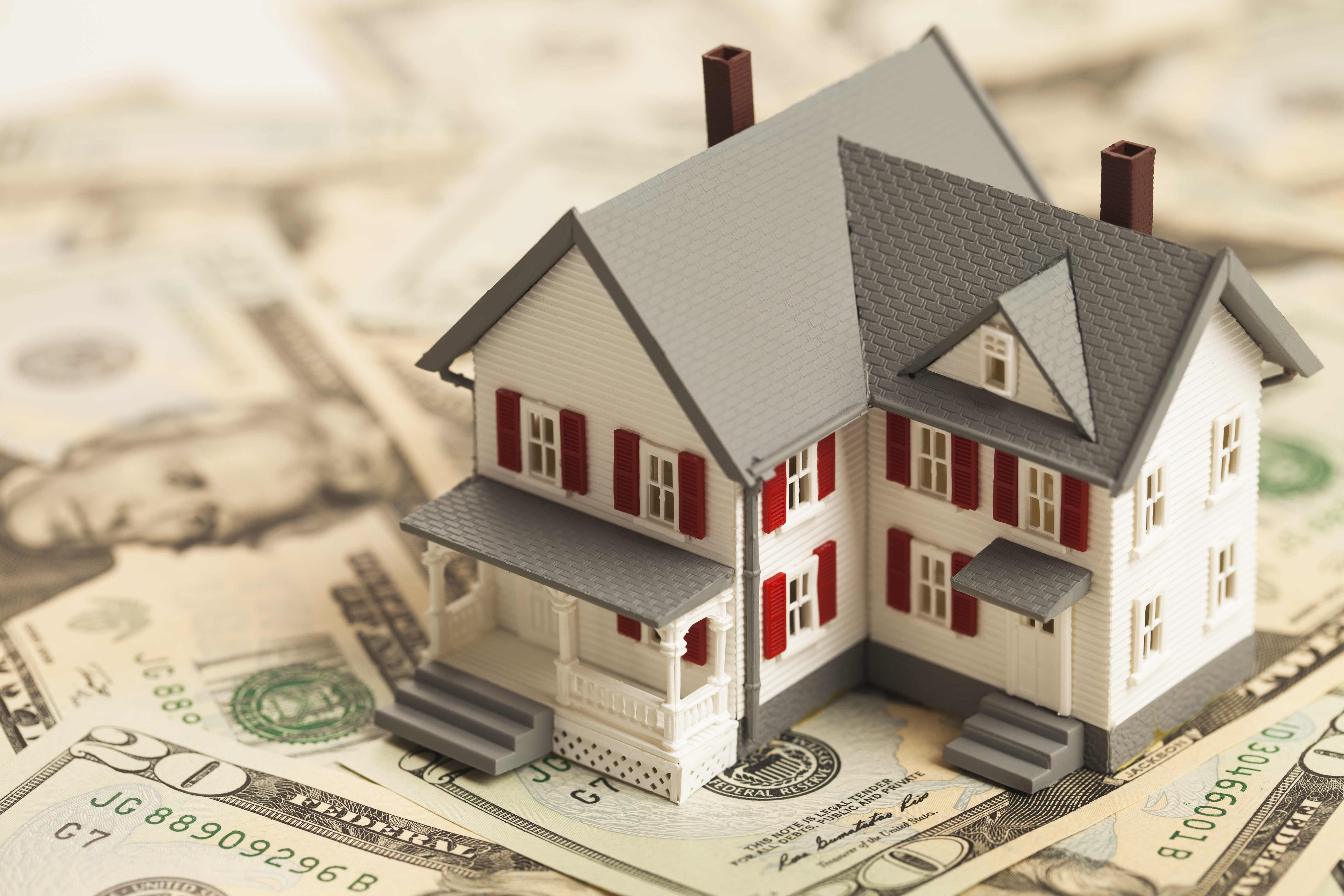 10
For those bearish folks eagerly awaiting the home price crash, you'll have to keep waiting. As much as demand is pulling back supply is as well reducing downward pressure on prices in the short run.
- Taylor Marr, Deputy Chief Economist, Redfin
11
[Speaker Notes: https://twitter.com/tayloramarr/status/1578082283281596418]
Home Price Forecasts for 2023
Latest Forecasts from Each Entity
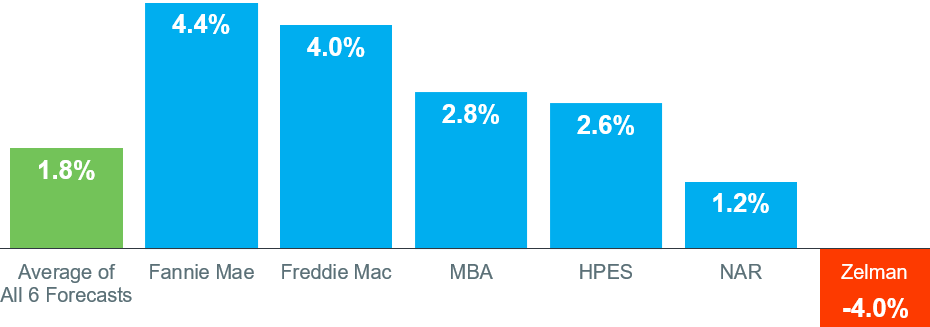 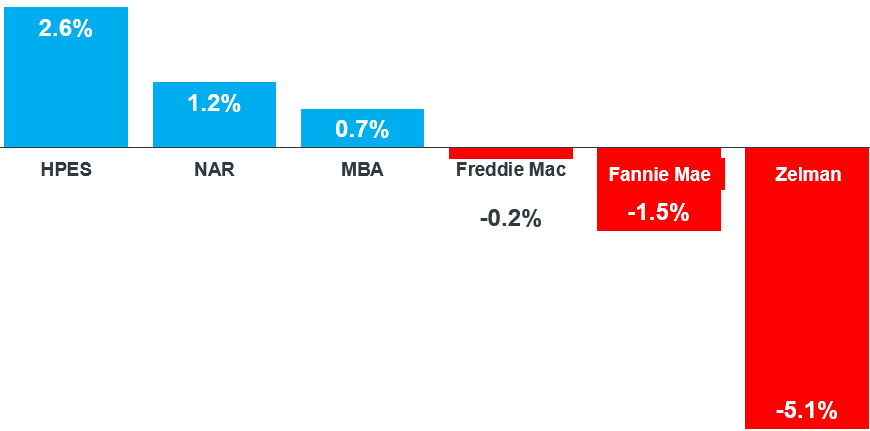 12
[Speaker Notes: https://www.fanniemae.com/media/44911/display
https://pulsenomics.com/surveys/#home-price-expectations
https://www.freddiemac.com/research/forecast/20221021-quarterly-forecast-rapidly-rising-rates-declining-demand-driving-housing-market
https://www.mba.org/docs/default-source/research-and-forecasts/forecasts/mortgage-finance-forecast-oct-2022.pdf?sfvrsn=d32917_1
https://cdn.nar.realtor/sites/default/files/documents/forecast-q4-2022-us-economic-outlook-09-28-2022.pdf
https://www.zelmanassociates.com/ (by subscription)]
Home Prices Forecast To Fall in 2023
Big Banks Calling for Home Prices To Depreciate Next Year
13
[Speaker Notes: https://www.morganstanley.com/ideas/thoughts-on-the-market-us-housing
https://wellsfargo.bluematrix.com/links2/html/429eb828-b17e-4e47-8856-4ff59f9d3d1a
https://www.goldmansachs.com/insights/pages/why-home-prices-are-poised-to-fall.html
https://cre.moodysanalytics.com/insights/research/housing-sector-in-the-second-quarter/]
Home Prices To Fall, and Then Recover
Wells Fargo Home Price Forecasts for 2023 and 2024
2024
14
[Speaker Notes: https://wellsfargo.bluematrix.com/links2/html/429eb828-b17e-4e47-8856-4ff59f9d3d1a]
While there might be little statistical difference between a small positive number and a small negative number, there are often huge differences in how they may impact behavior.
- Len Kiefer, Deputy Chief Economist, Freddie Mac
15
[Speaker Notes: https://twitter.com/lenkiefer/status/1580322701402525697]
GFC: Home Prices Depreciated for 5 Years
Home Price Appreciation 2006-2013
2007
2008
2009
2010
Source: Zelman & Associates
16
[Speaker Notes: www.zelmanandassociates.com (subscription required)]
What About Foreclosures?
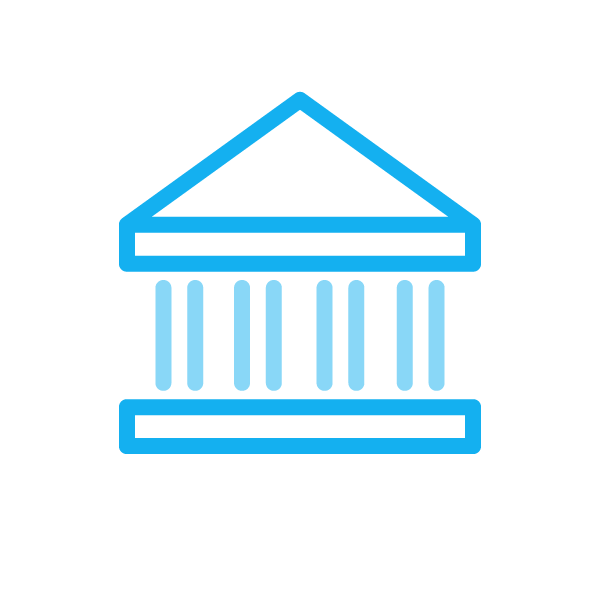 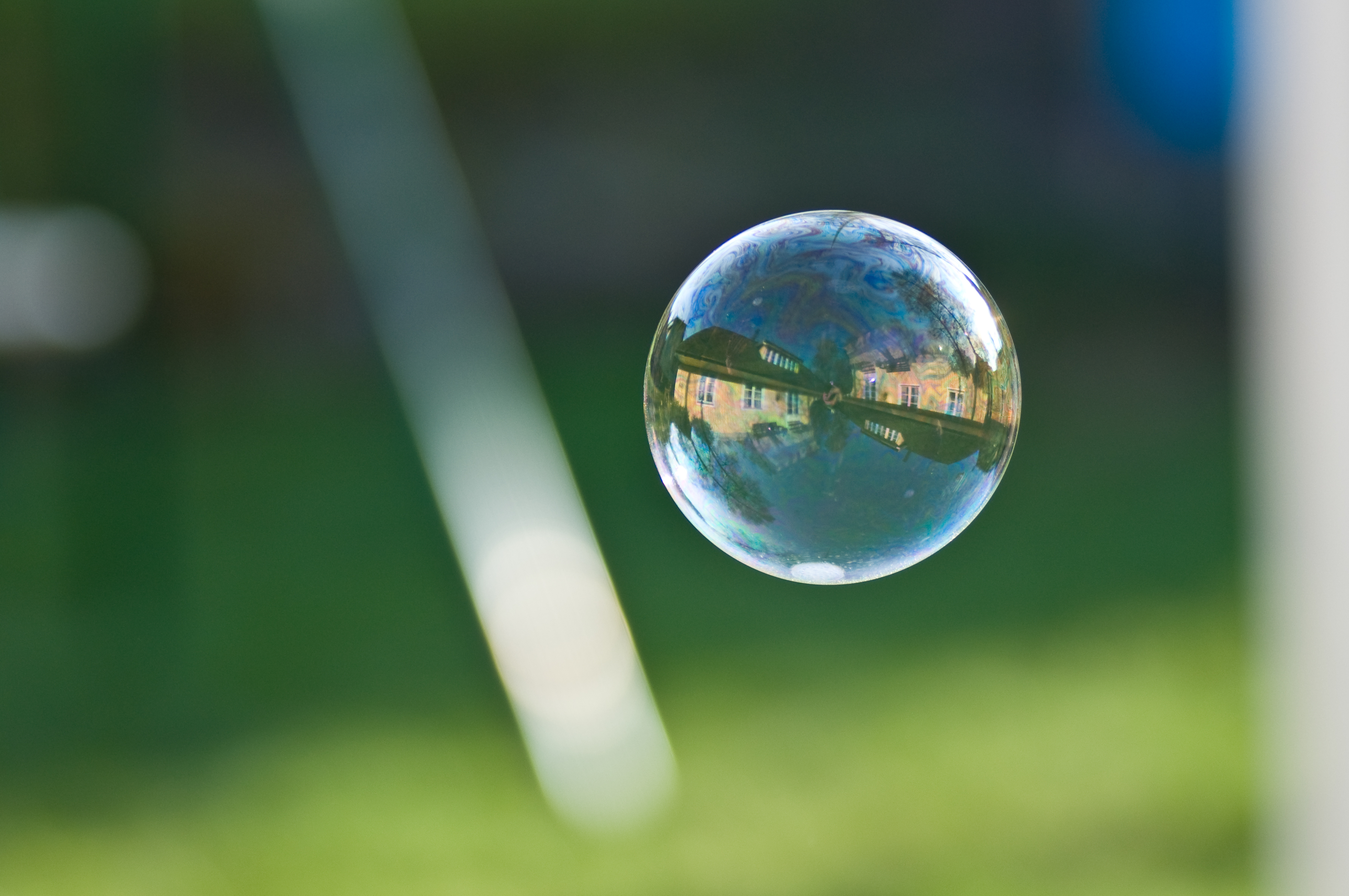 17
Foreclosure Activity by Year
U.S. Properties with Foreclosure Filings: ATTOM 2021 Year-End Report
Over 1 Million
Source: ATTOM Data Solutions
18
[Speaker Notes: https://www.attomdata.com/news/market-trends/foreclosures/attom-year-end-2021-u-s-foreclosure-market-report/
165 first half of 2022 roughly the same as 2020]
.4%
Only about 214,800 homeowners were facing possible foreclosure in the second quarter of 2022, or just four-tenths of one percent of the 58.2 million outstanding mortgages in the U.S. Of those facing foreclosure, about 195,400, or 91 percent, had at least some equity built up in their homes.
- ATTOM Data
19
[Speaker Notes: https://www.attomdata.com/news/market-trends/home-sales-prices/attom-q2-2022-u-s-home-equity-and-underwater-report/]
Anyone waiting for a huge foreclosure wave will probably be disappointed by this report from ATTOM Data - foreclosure activity was flat Q1 to Q2, and foreclosure starts dropped slightly from August to September.
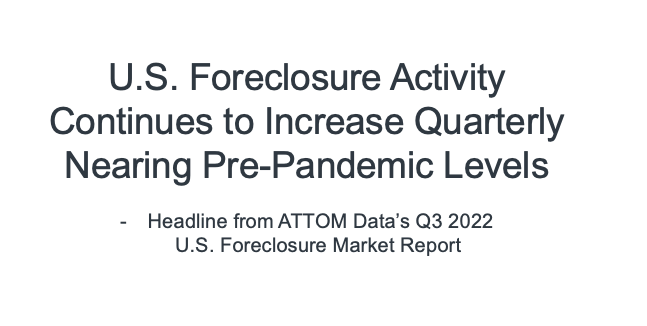 - Rick Sharga, EVP, ATTOM
20
[Speaker Notes: https://twitter.com/ricksharga/status/1580617436617142272]
Housing Supply Is Still Historically Low
Inventory the Week Ending October 28th Compared to Last 3 Years
Source: Calculated Risk
21
[Speaker Notes: https://www.calculatedriskblog.com/2022/10/housing-october-31st-weekly-update.html]
Should I Buy a Home 
Right Now?
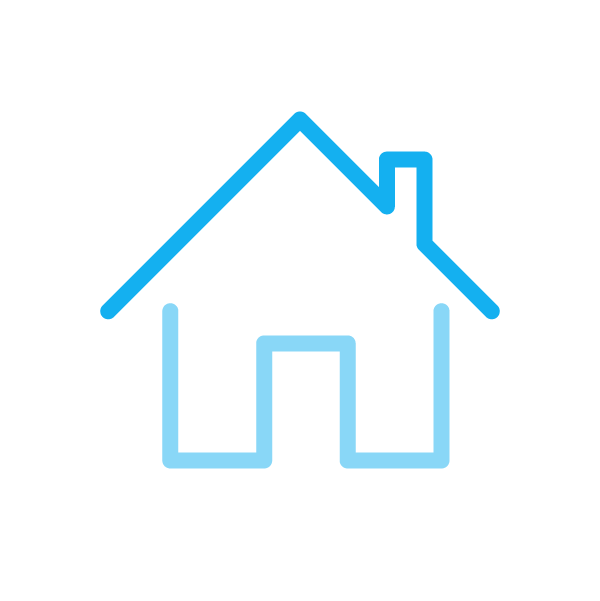 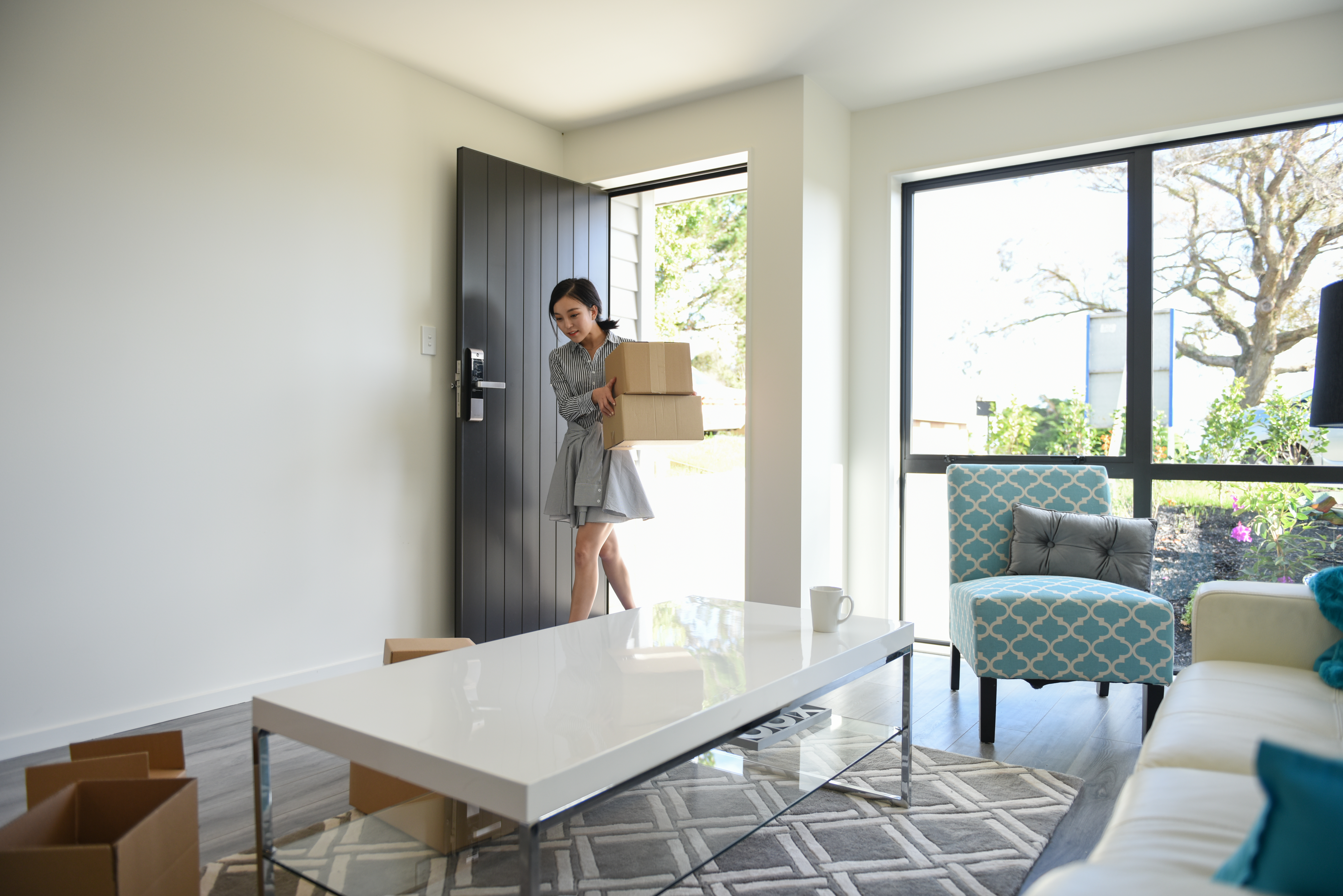 22
Median Asking Rent Since 1988
Source: Census
23
[Speaker Notes: http://www.census.gov/housing/hvs/files/currenthvspress.pdf
Table 11A. Median Asking Rent for the U.S. and Regions: 1988 to Present]
If you can find a house that meets your financial expectations for a monthly payment and it is a good time for you to buy, then do that, . . . And if you wait for prices to fall but they never do, you may discover the hard way that the house that you found a year ago that you really loved, that you could afford but you passed up on, is more expensive next year.
- Odeta Kushi, Deputy Chief Economist, First American
24
[Speaker Notes: https://www.syracuse.com/business/2022/09/home-prices-might-drop-but-wont-crash-what-buyers-should-know.html]
In the absence of trustworthy, up-to-date information, real estate decisions are increasingly being driven by fear, uncertainty, and doubt. These decisions can be hugely consequential for consumers and businesses.
- Jason Lewris, Co-Founder & Chief Data Officer, Parcl
25
[Speaker Notes: https://www.parcllabs.com/articles/q3-real-estate]
Updates
26
Average Days on the Market
September 2022
Source: NAR
27
[Speaker Notes: https://www.nar.realtor/research-and-statistics/research-reports/realtors-confidence-index
https://cdn.nar.realtor/sites/default/files/documents/2022-08-realtors-confidence-index-09-21-2022.pdf]
Existing Home Sales
Since January 2014
Source: NAR
28
[Speaker Notes: https://www.nar.realtor/topics/existing-home-sales
https://www.nar.realtor/newsroom/existing-home-sales-decreased-1-5-in-september]
Existing Home Sales
Year-Over-Year, by Region
Source: NAR
29
[Speaker Notes: https://www.nar.realtor/topics/existing-home-sales
https://www.nar.realtor/newsroom/existing-home-sales-decreased-1-5-in-september]
Existing Home Sales
In Thousands
Source: NAR
30
[Speaker Notes: https://www.nar.realtor/topics/existing-home-sales
https://cdn.nar.realtor/sites/default/files/documents/ehs-09-2022-overview-2022-10-20.pdf]
New Home Sales
In Thousands
Source: Census
31
[Speaker Notes: http://www.census.gov/construction/nrs/pdf/newressales.pdf]
Total Home Sales
In Thousands
Source: Census
32
[Speaker Notes: http://www.census.gov/construction/nrs/pdf/newressales.pdf
https://www.nar.realtor/topics/existing-home-sales
https://cdn.nar.realtor/sites/default/files/documents/ehs-09-2022-overview-2022-10-20.pdf]
Pending Home Sales
Year-Over-Year by Region
100 = Historically Healthy Level
Source: NAR
33
[Speaker Notes: https://www.nar.realtor/research-and-statistics/housing-statistics/pending-home-sales
https://cdn.nar.realtor/sites/default/files/documents/phs-09-2022-pending-home-sales-10-28-2022.pdf]
Percentage of Distressed Property Sales
Distressed Sales (Foreclosures and Short Sales) represented 2% of Sales in September.
4%
Source: NAR
34
[Speaker Notes: https://www.nar.realtor/topics/existing-home-sales
https://www.nar.realtor/newsroom/existing-home-sales-decreased-1-5-in-september]
Home Prices
35
Sales Price of Existing Homes
Year-Over-Year, by Region
Source: NAR
36
[Speaker Notes: https://www.nar.realtor/topics/existing-home-sales
https://www.nar.realtor/newsroom/existing-home-sales-decreased-1-5-in-september]
Housing Inventory
37
Change in Inventory
Month-Over-Month, October 2022
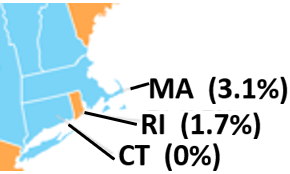 Source: realtor.com
38
[Speaker Notes: https://www.realtor.com/research/data/]
Months Inventory of Homes for Sale
2011 - Today
Source: NAR
39
[Speaker Notes: https://www.nar.realtor/topics/existing-home-sales
https://www.nar.realtor/newsroom/existing-home-sales-decreased-1-5-in-september]
Months Inventory of Homes for Sale
Since 2019
4.6
4.3
3.2
Source: NAR
40
[Speaker Notes: https://www.nar.realtor/topics/existing-home-sales
https://www.nar.realtor/newsroom/existing-home-sales-decreased-1-5-in-september]
Months Inventory of Homes for Sale
Last 12 Months
Source: NAR
41
[Speaker Notes: https://www.nar.realtor/topics/existing-home-sales
https://www.nar.realtor/newsroom/existing-home-sales-decreased-1-5-in-september]
Year-Over-Year Inventory Levels
Last 12 Months
Sept
Aug
June
July
42
Source: NAR
[Speaker Notes: https://www.nar.realtor/topics/existing-home-sales
https://www.nar.realtor/newsroom/existing-home-sales-decreased-1-5-in-september]
Buyer Demand
43
Traffic Continues To Decline While Remaining Above Pre-Pandemic Levels
Year-Over-Year Increase in Showing Activity, September 2022
Michael Lane, Vice President & General Manager, ShowingTime
“In addition to the regular seasonal slowdown we would expect, buyers who can’t overcome affordability challenges are opting out of the market and contributing to the fewer showings we saw in September.”
Source: ShowingTime
44
[Speaker Notes: https://www.showingtime.com/blog/september-2022-showing-index-results/]
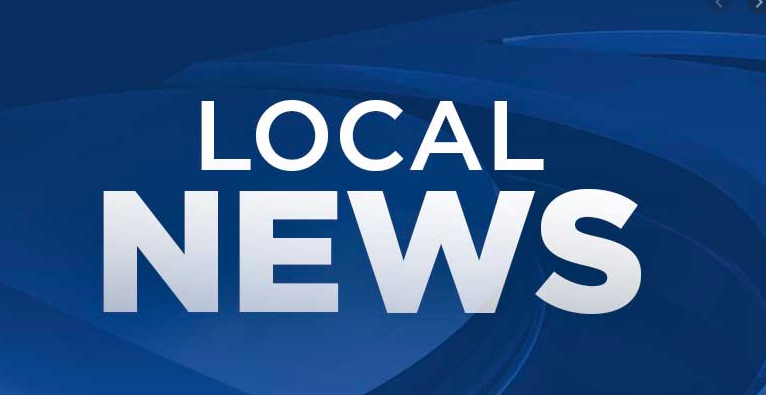 45
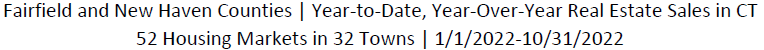 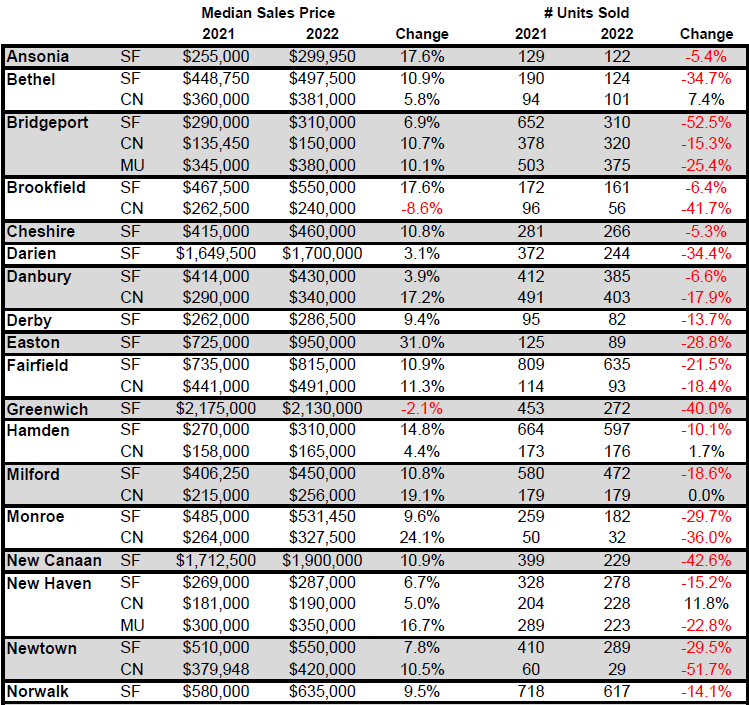 46
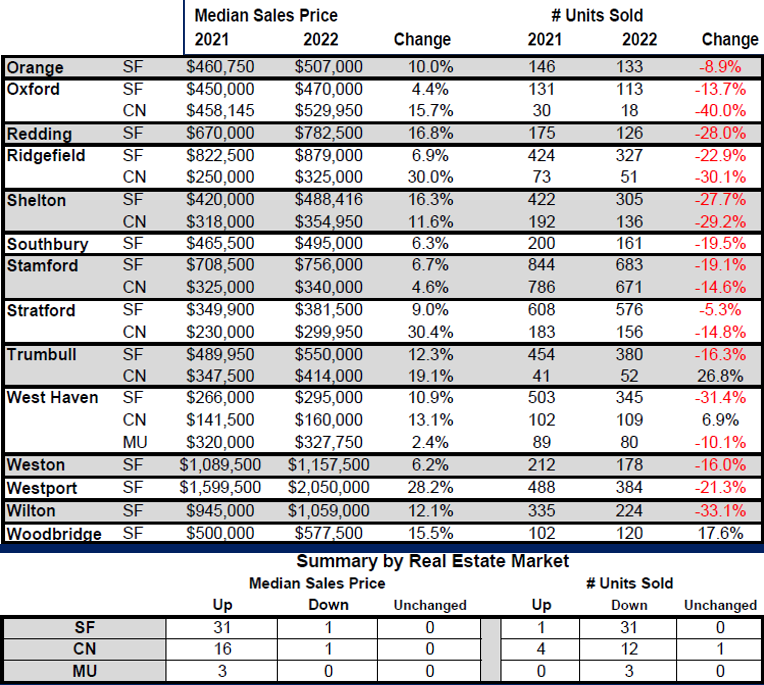 47
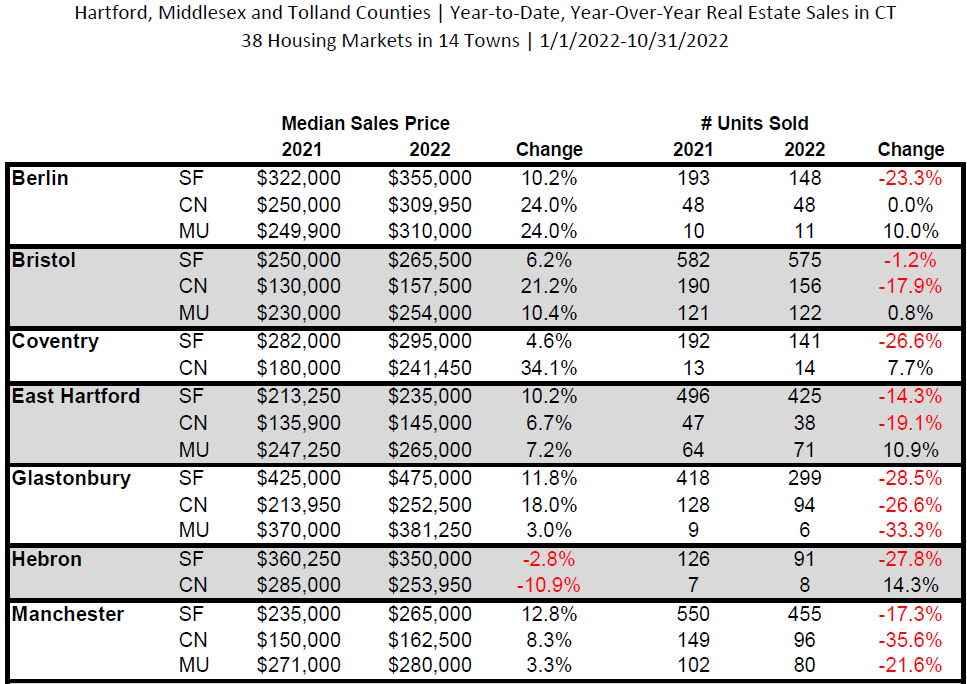 48
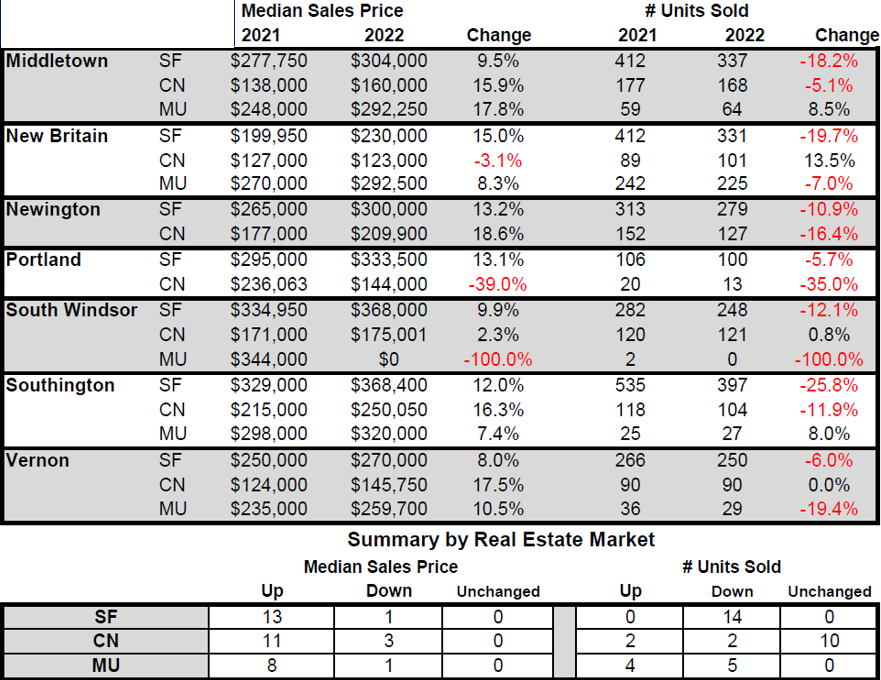 49
TOWN STATS
Single Family

	Transactions in 46 towns
			  	      1 Up
			  	   45 Down
			    	     0 Unchanged
50
TOWN STATS
Single Family
     Median Sales Price in 44 towns
			  	   44 Up
			  	     2 Down
			    	     0 Unchanged
51
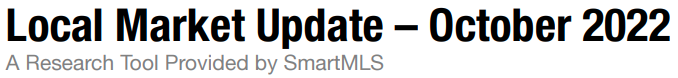 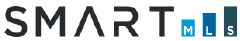 52
52
Single Family – New Listings
53
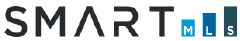 Single Family – Pending Sales
54
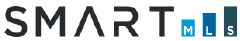 Single Family – Closed Sales
55
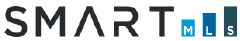 Single Family – Median Sales Price
56
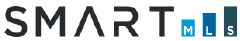 Single Family – % of List Price Received
57
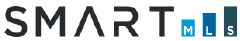 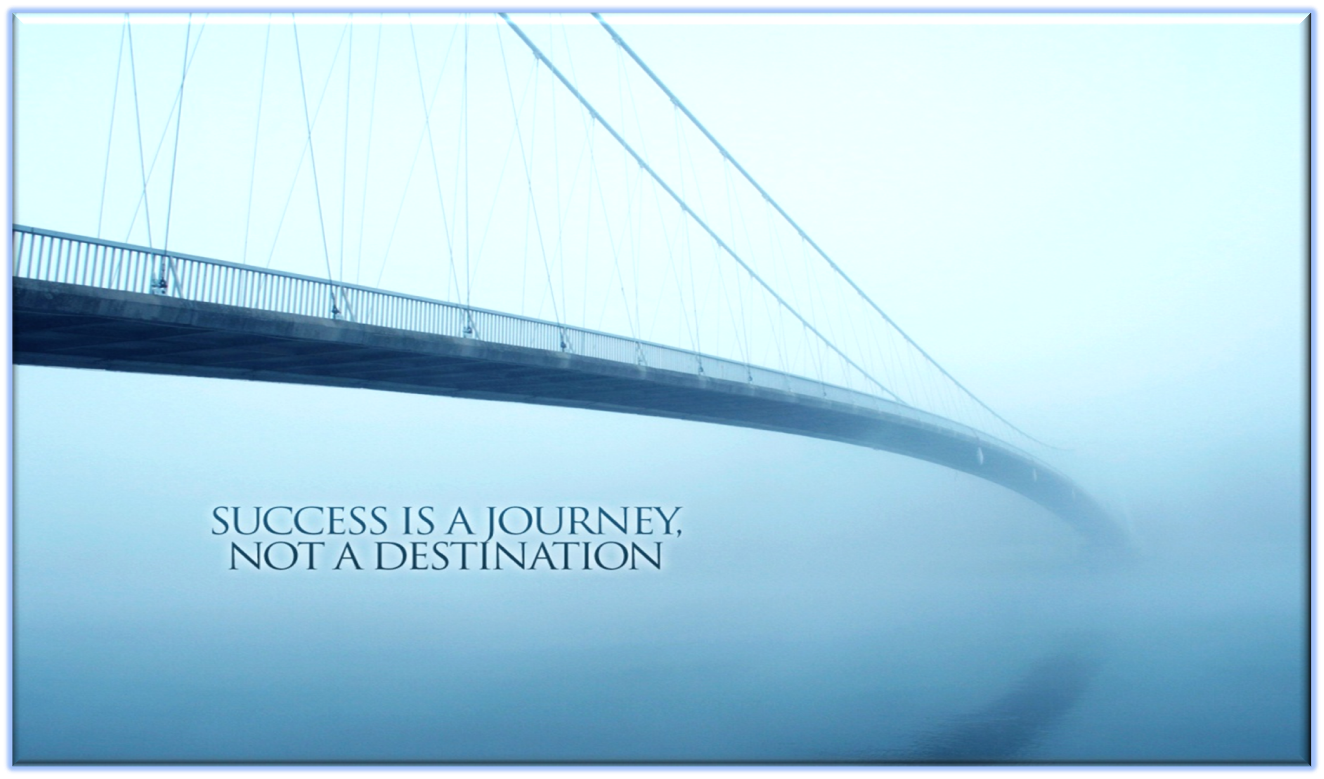 You don’t have to be great to start, 
but you have to start to be great.
		                                     ~ Joe Sabah
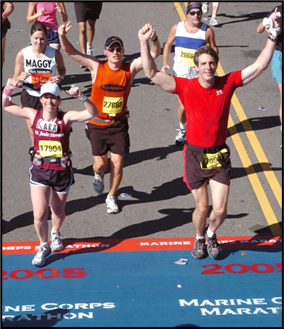 58
58
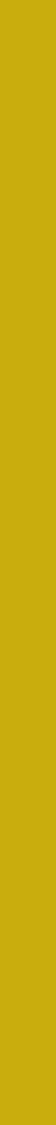 Real Estate Success Formula for 2023
60
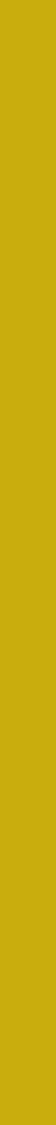 Trusted Advisor / Strategist
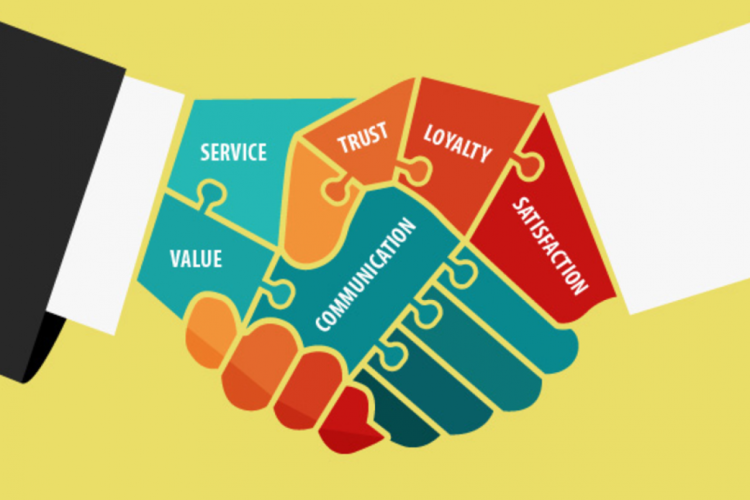 61
[Speaker Notes: Correct the spacing. Trusted Advisor / Strategist]
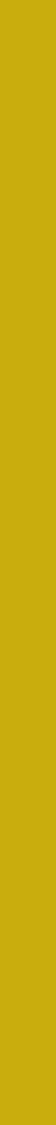 Market Translator
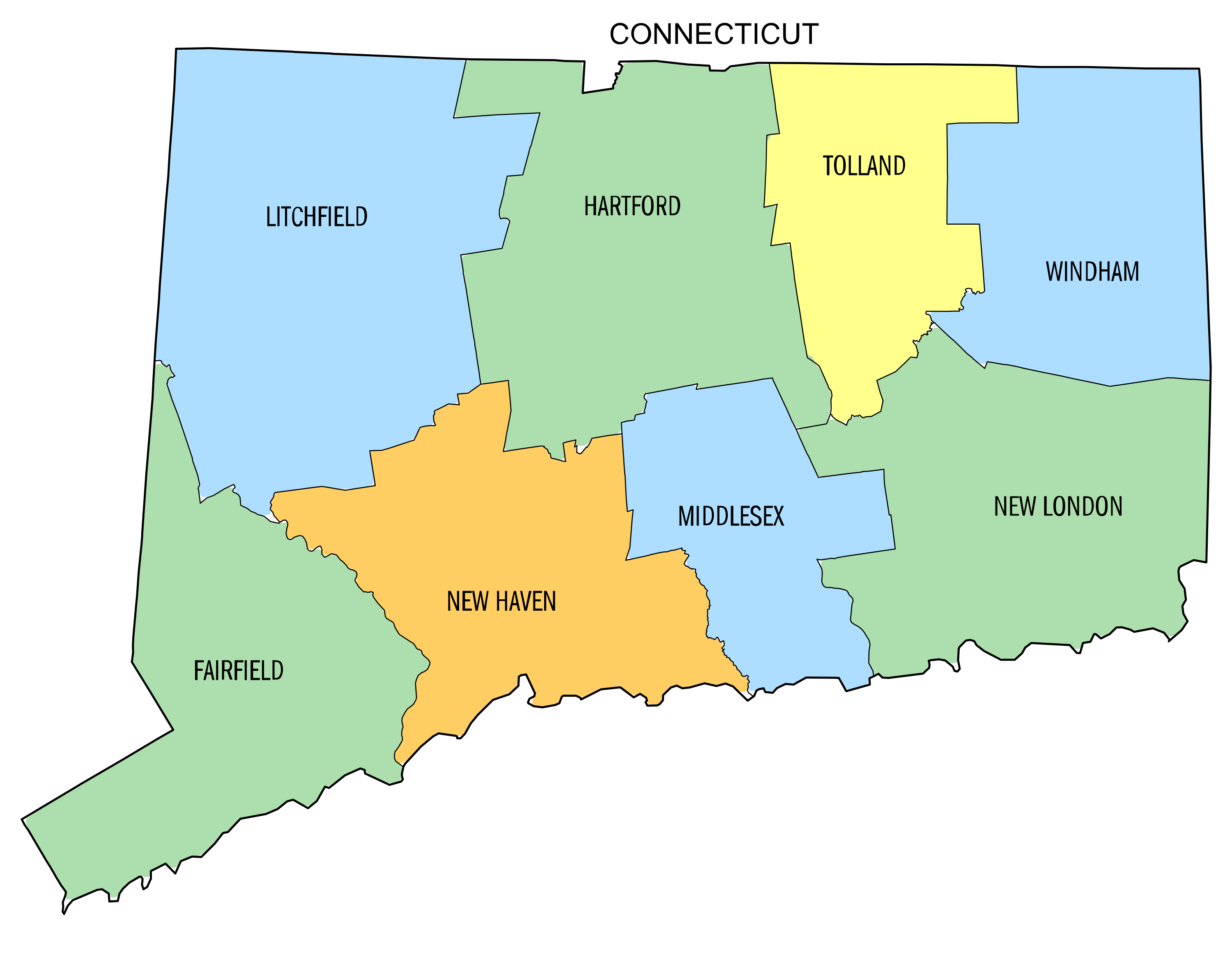 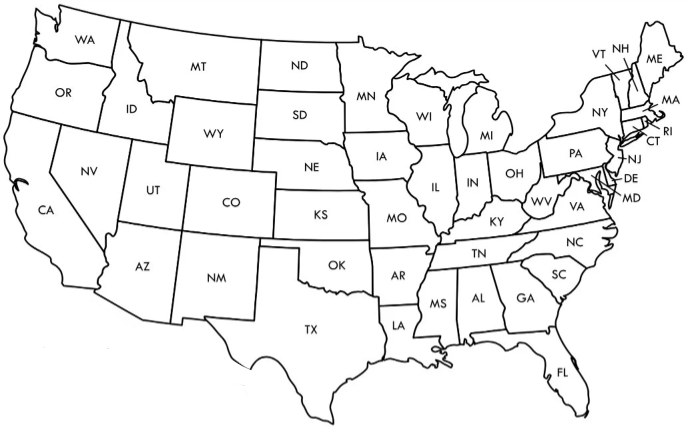 62
[Speaker Notes: Change to: Market Translator]
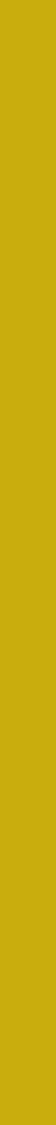 Skilled Communicator
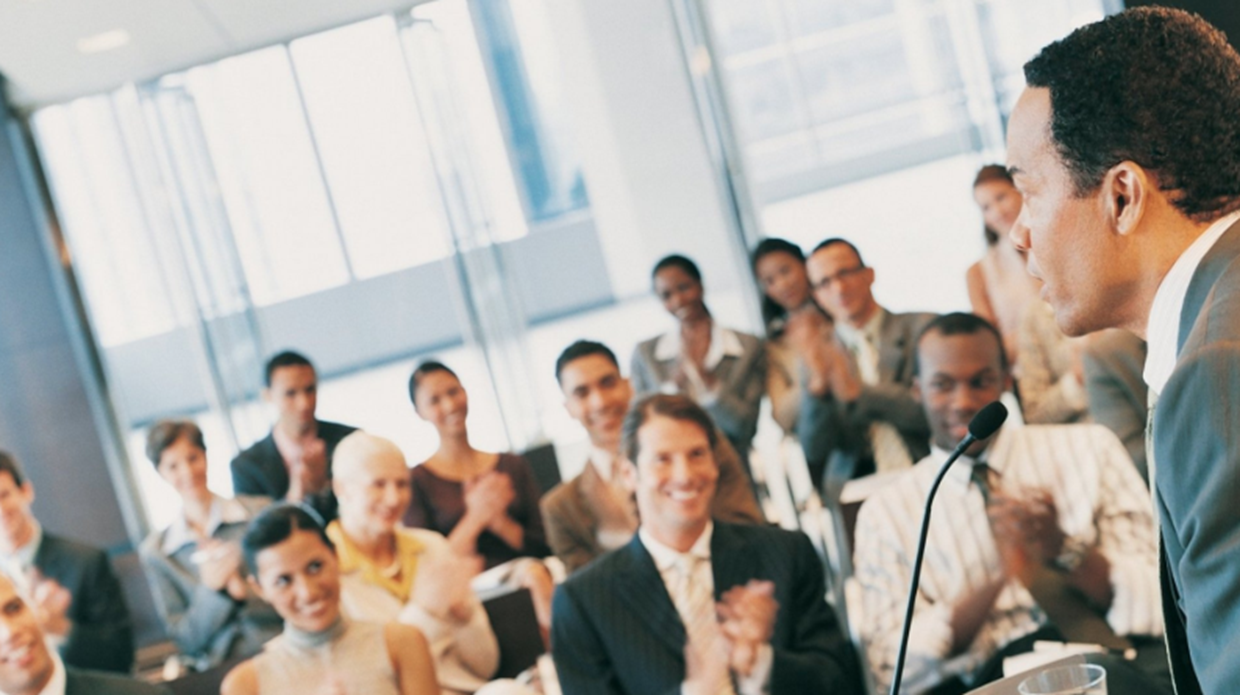 63
[Speaker Notes: Remove – Speak Their Language]
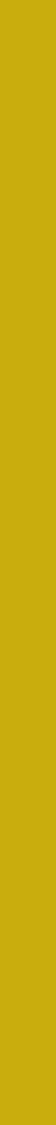 Third-Party Storyteller
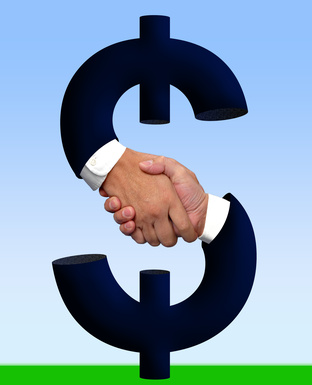 Pricing
Negotiating
64
[Speaker Notes: The title and the body of the slide seem to be at odds. 

Heading should read: Third-Party Storyteller]
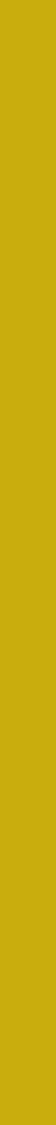 Value Provider
Share from our market update
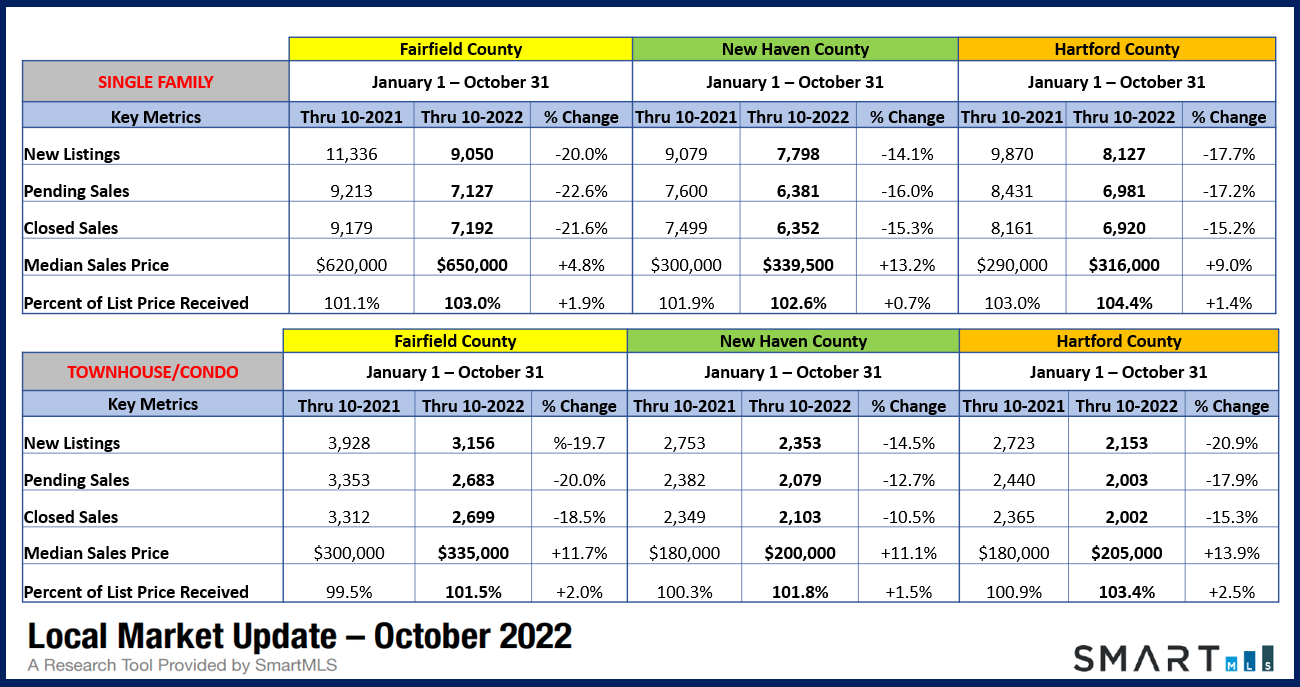 65
[Speaker Notes: Change to Value Provider.]
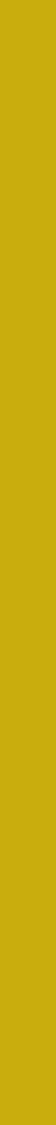 Be a Master
Focus
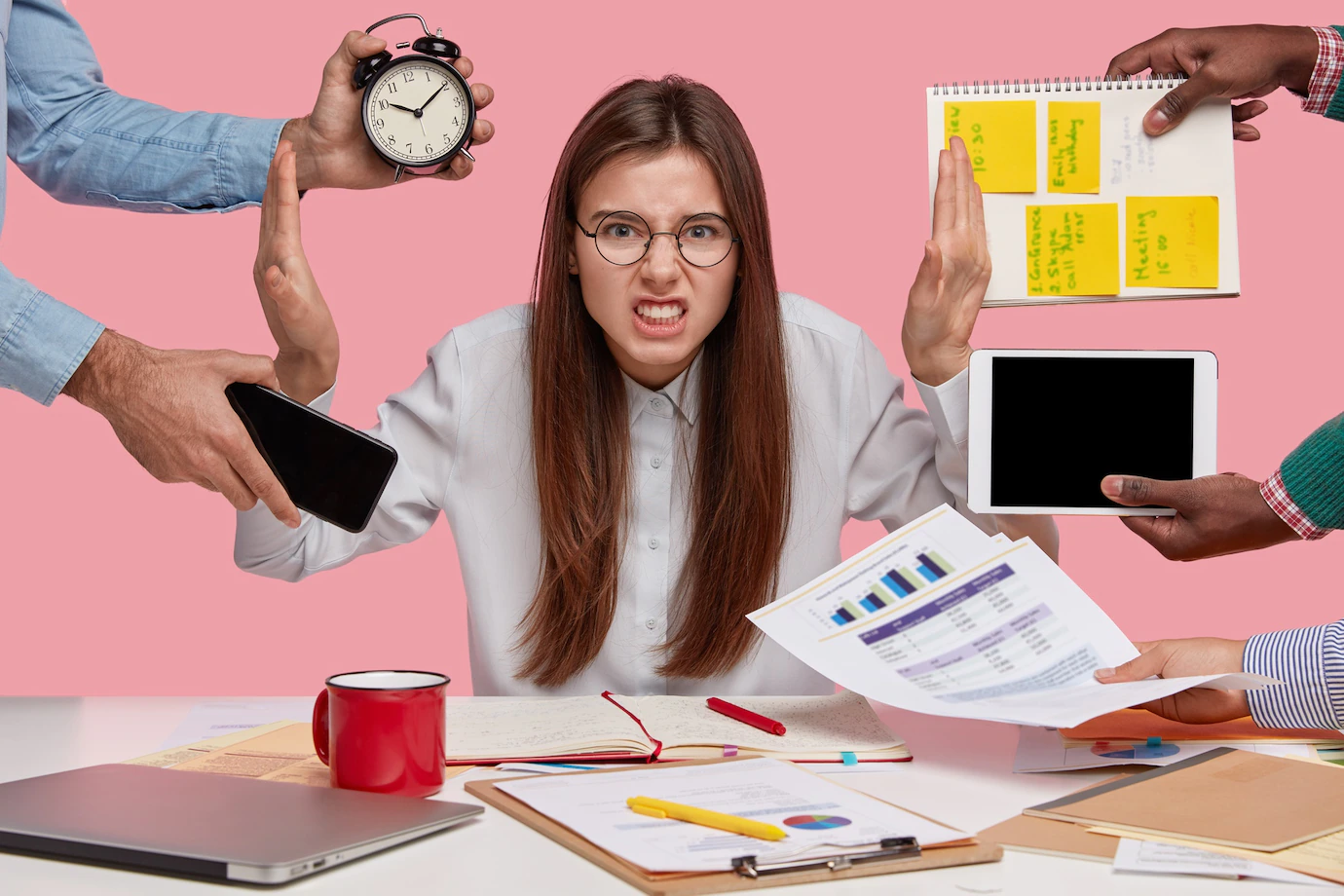 66
[Speaker Notes: Change heading to: Be a Master

Change body to ‘Focus’ – Find a picture of someone who is a Jack-of-all-Trades or someone who is overwhelmed by trying to do too much. It will juxtapose the word Focus. You may not even need the word if the graphic is good enough.]
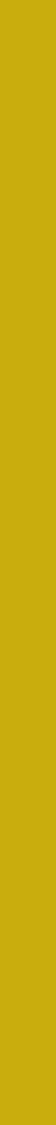 Enhance Relationships
Clients – 24 touches
Industry Professionals
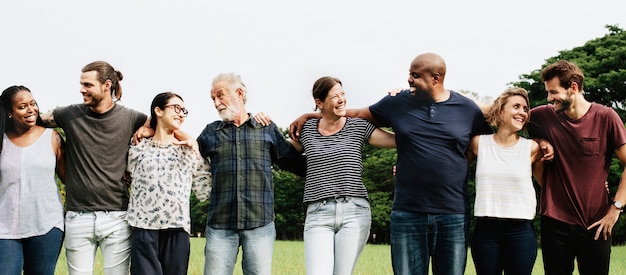 67
[Speaker Notes: Change title to “Enhance Relationships”

Change Body to:

Clients

Industry]
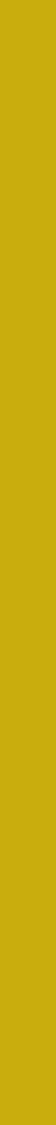 Financing Expert
Deal making
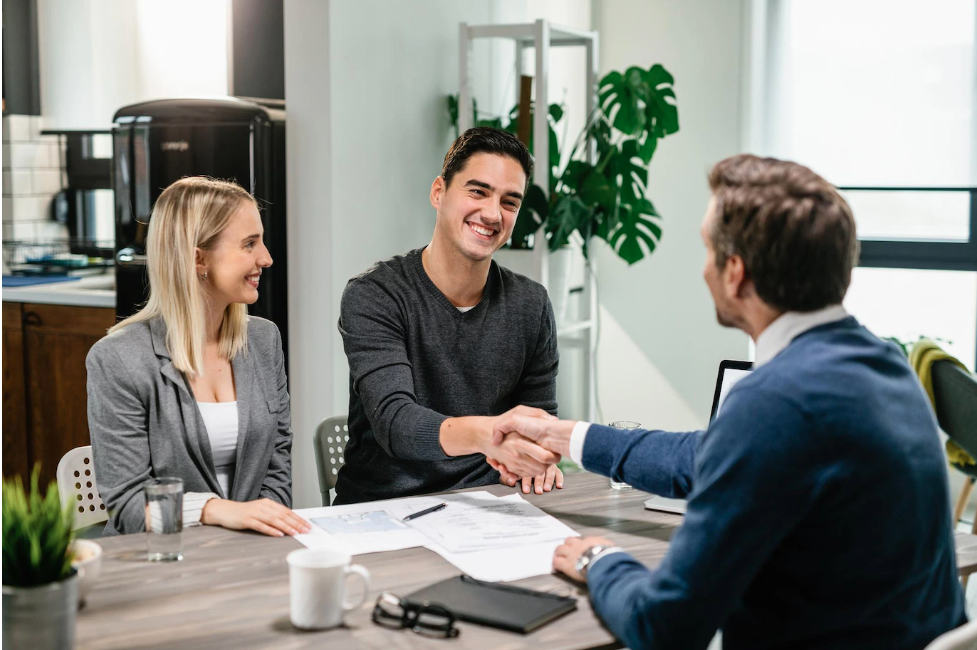 Buyers off the fence
68
[Speaker Notes: Change heading to “Financing Expert”

I don’t know that this wording in the body is what you want. It seems manipulative. I don’t think you need any words. You could also change the photo to a bank or a bank with a friendly person outside.]
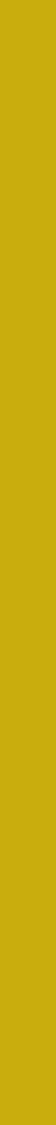 Online Presence
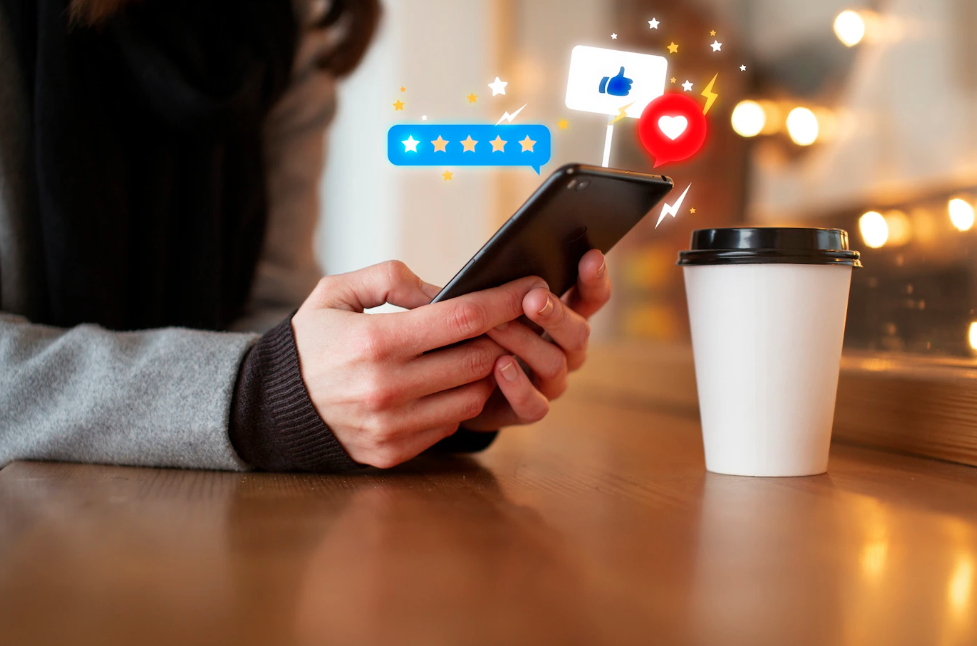 69
[Speaker Notes: Change title to: Online Presence

Remove the words in the body. The graphic is fine.]
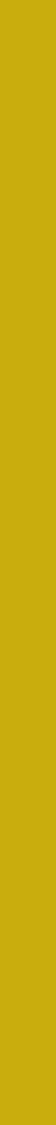 Be a Star
Scripts
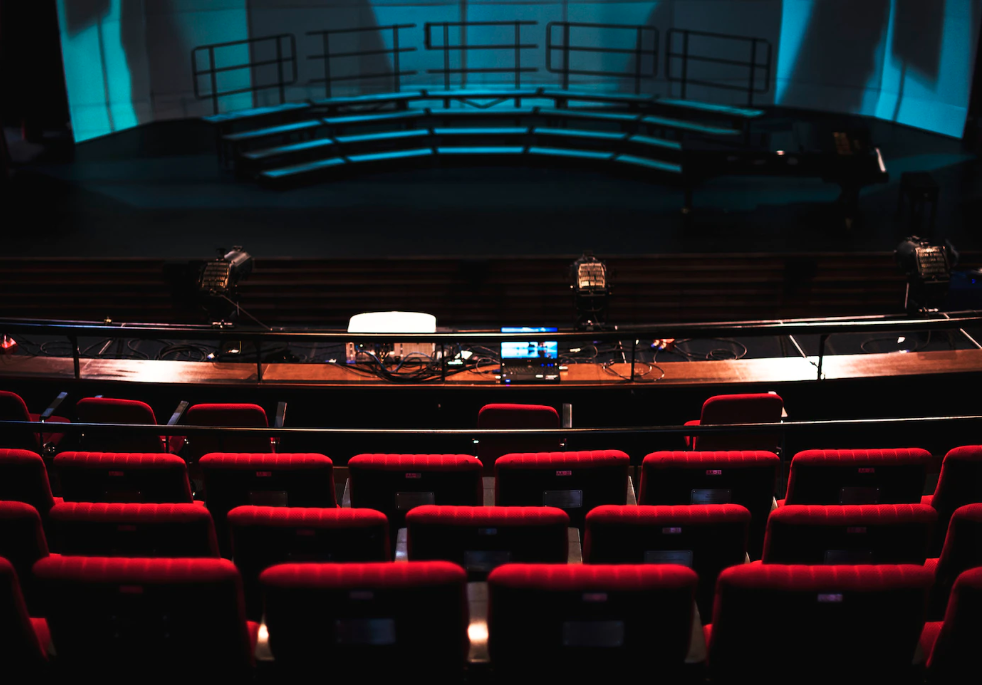 Video
70
[Speaker Notes: Change heading to “Be a Star”

I think the graphic is ok. It may be better to show a film or tv set since you are going to talk about video. 

It might be powerful to remove the wording and graphic in the body and play a sample video that is 30-45 seconds in length like Jeff does for our firm.]
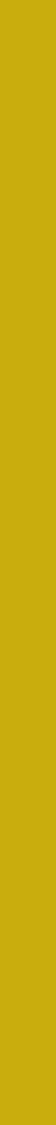 Work Listings Daily
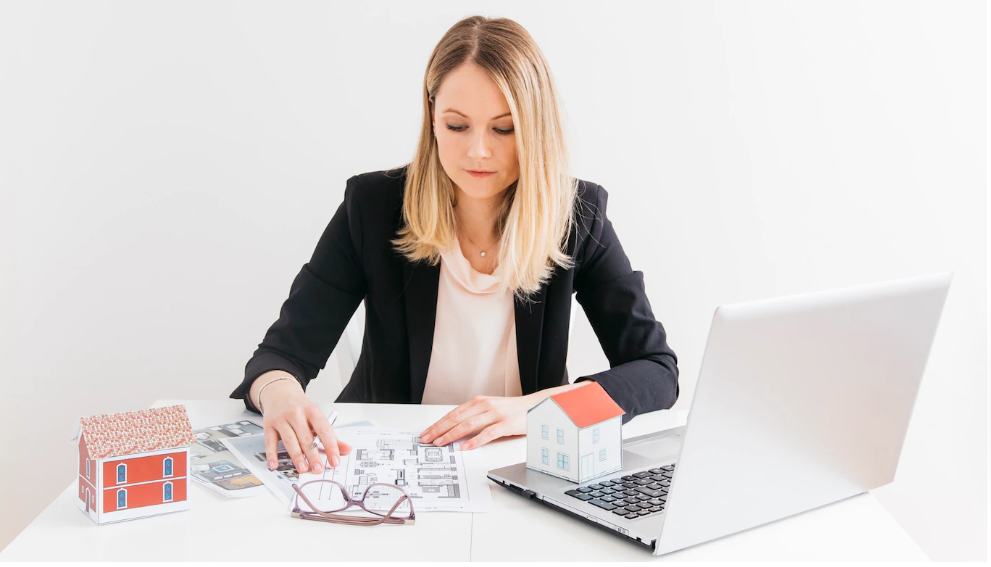 71
[Speaker Notes: Change to “Work Listings Daily”]
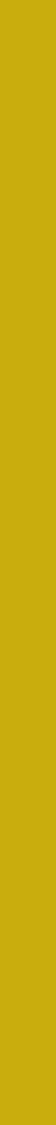 Real Estate Systems
Transactions
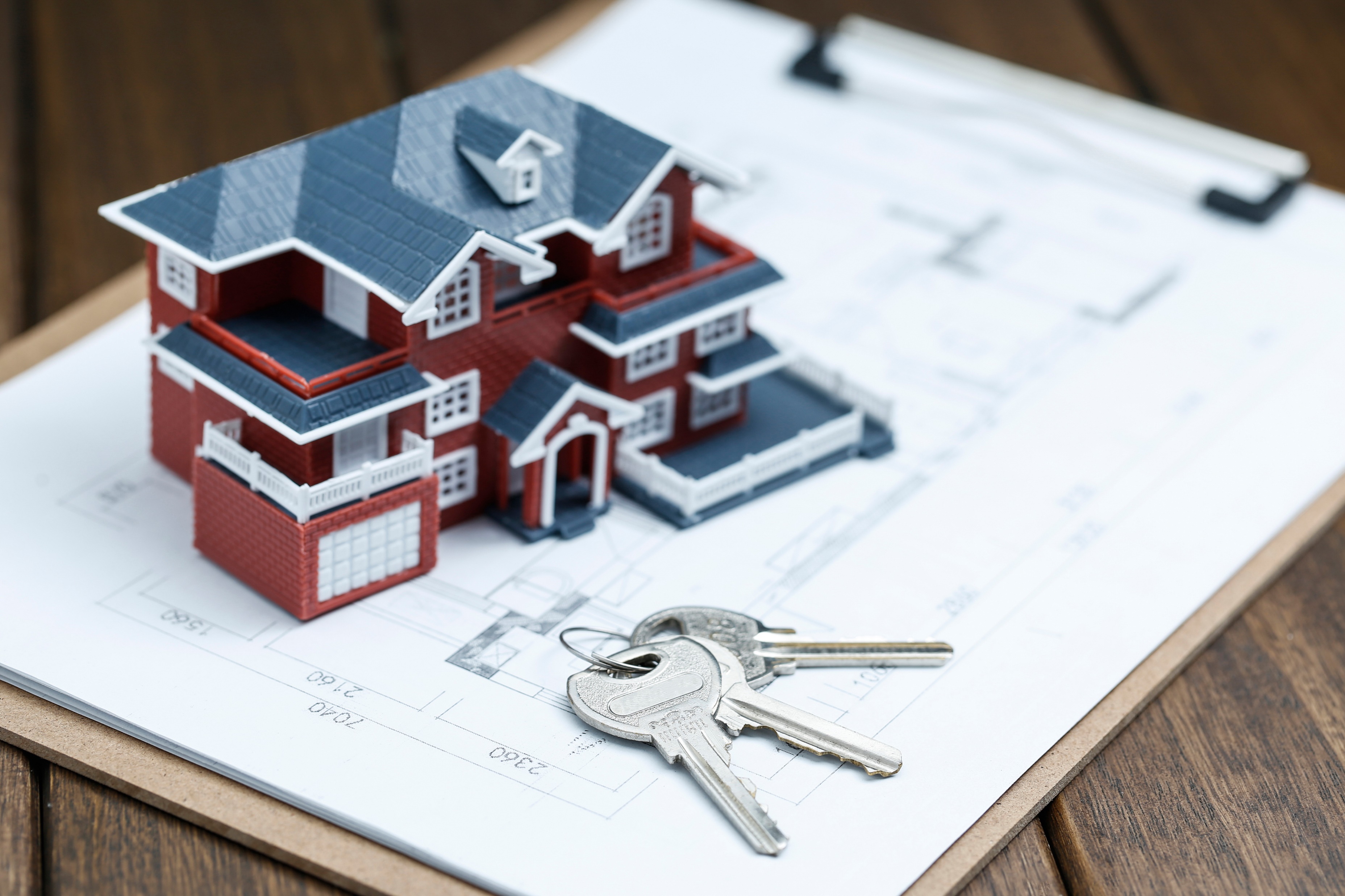 Listings

Buyers
Goals
Dreams
72
[Speaker Notes: Change heading to “Real Estate Systems”]
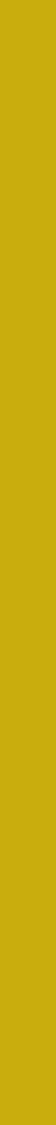 Accountability Partner
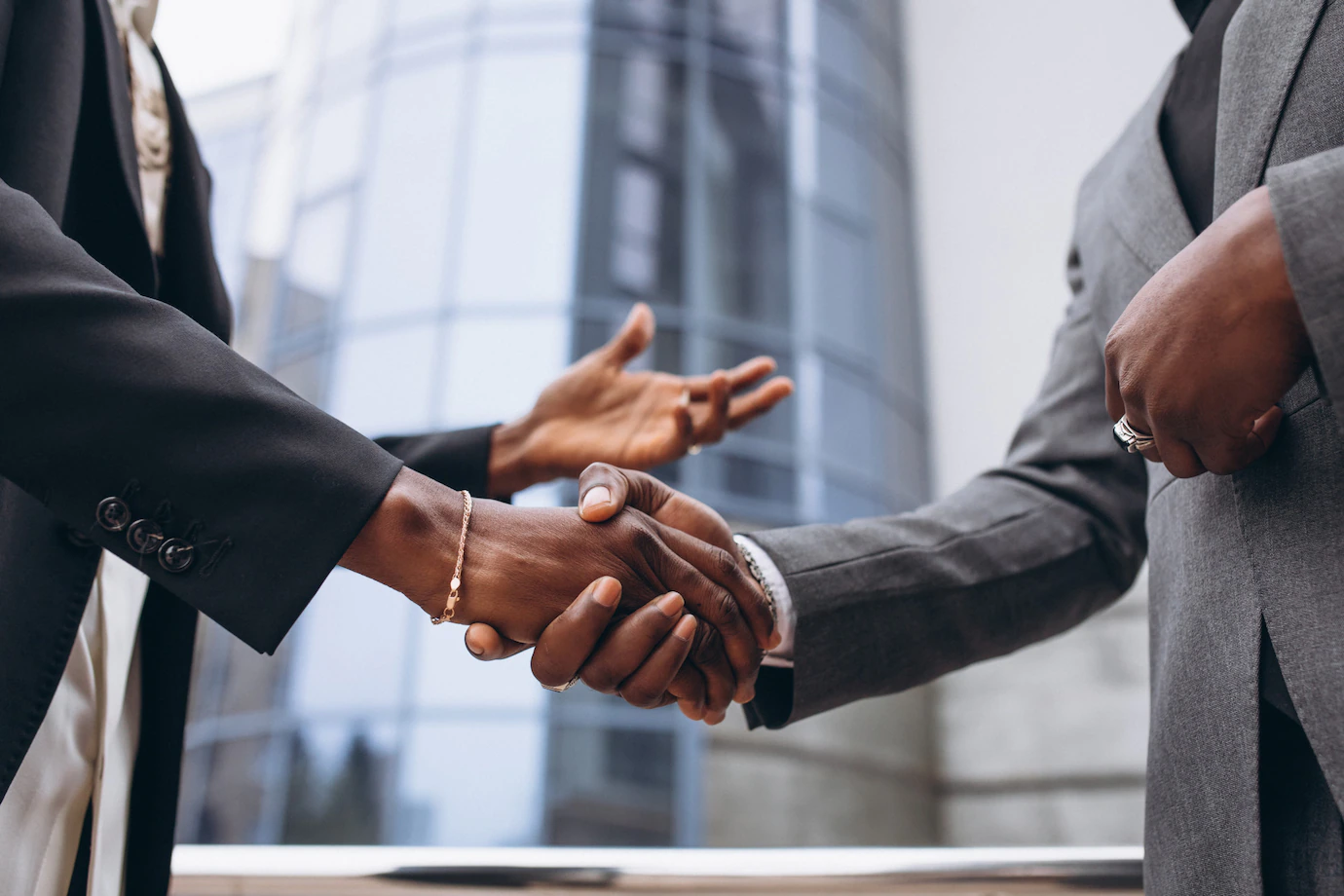 73
[Speaker Notes: Change to ‘Accountability Partner”]
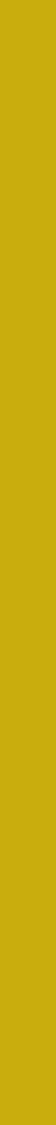 Model
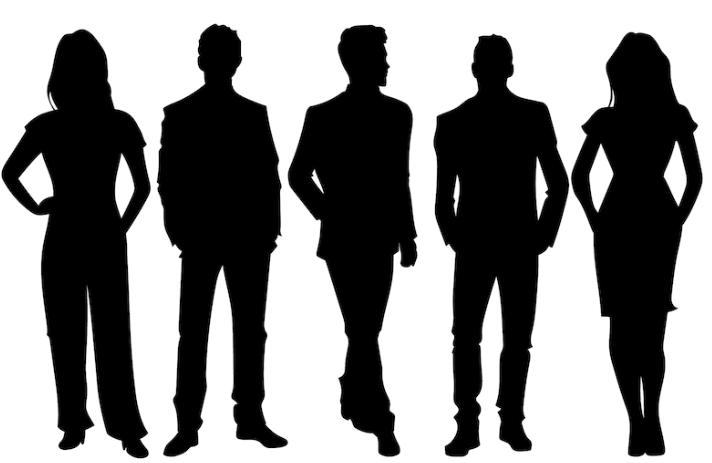 74
[Speaker Notes: Change to “Model”]
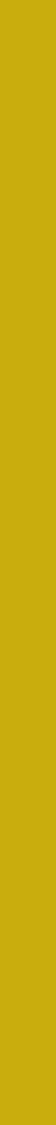 W.I.N. the Year Strategy
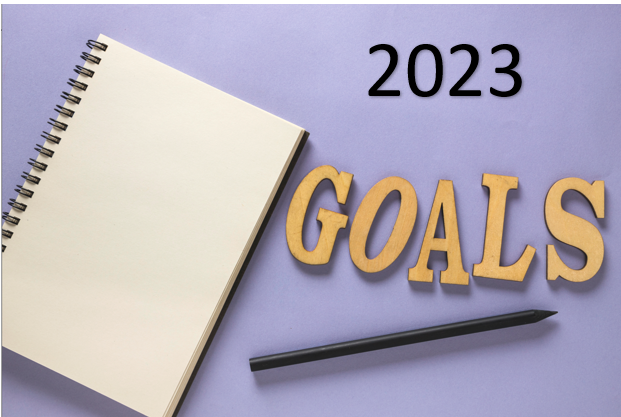 75
[Speaker Notes: Change to “W.I.N. the Year Strategy”]
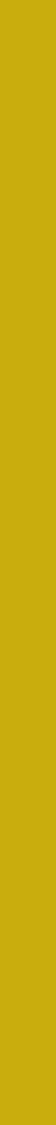 RE/MAX Right Choice Success Formula
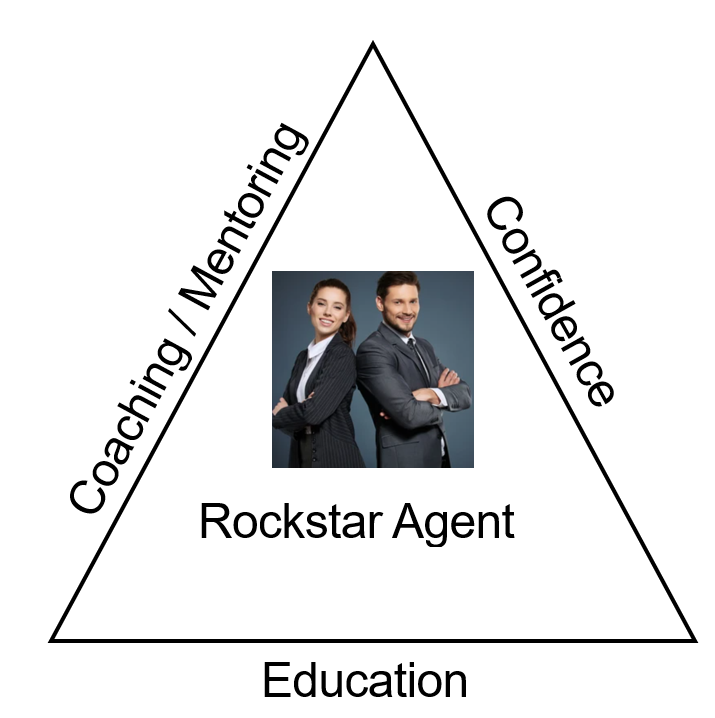 76
[Speaker Notes: Change heading to “Confidence”

Delete words in body of slide.]
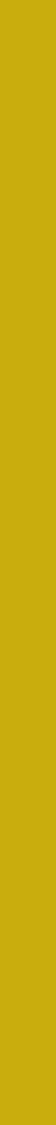 It’s Not Location, Location, Location
Confidence, Confidence, Confidence
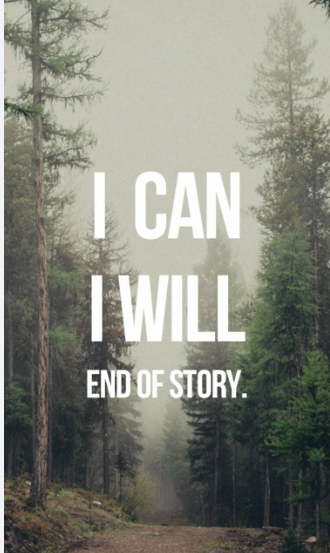 77
[Speaker Notes: Change heading to “Confidence”

Delete words in body of slide.]
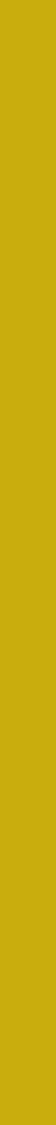 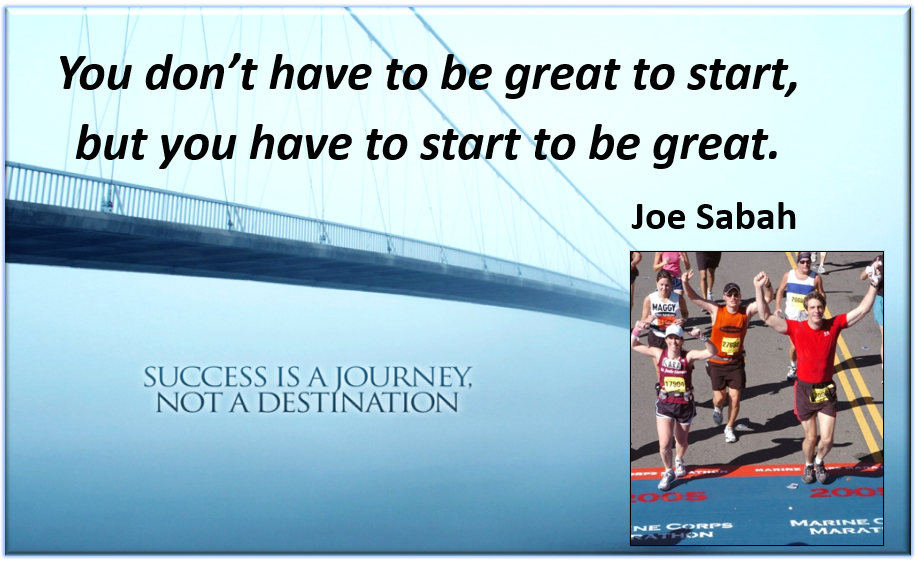 78